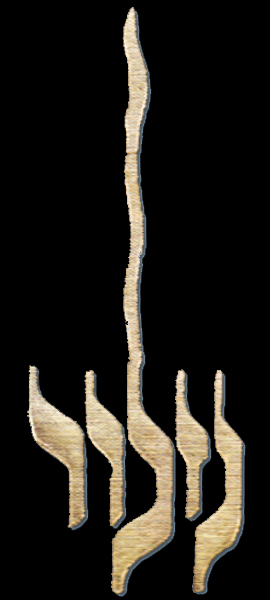 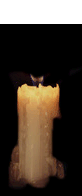 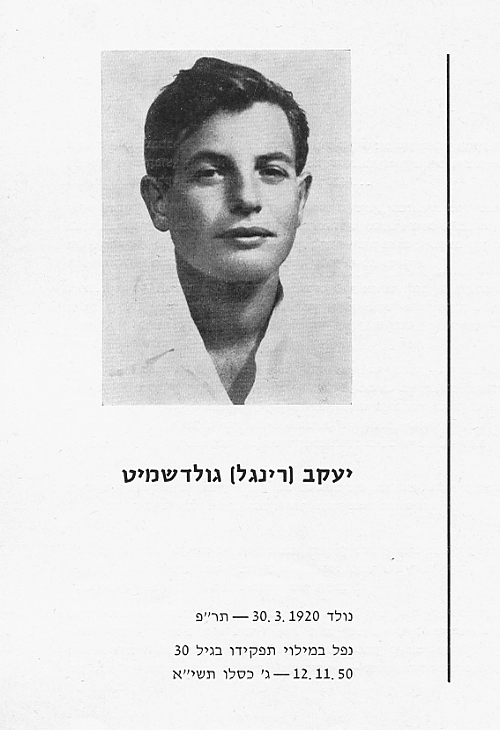 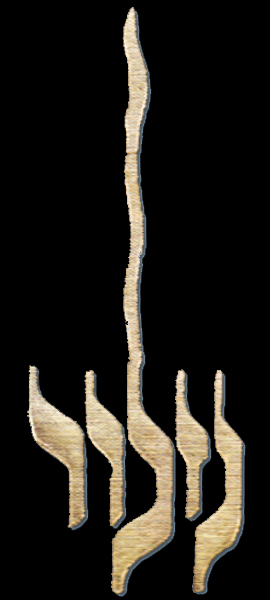 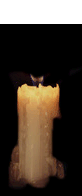 החוברת לזכרך באה לספר עליך, רינגל,
והנה היא באה לספר על עצמנו, על חיינו, על אנשינו
כאילו את המוות היא באה להזכיר- והנה היא מעידה על החיים..
על דמות האדם שלנו.
על מאבקו.
על טעם חיינו.
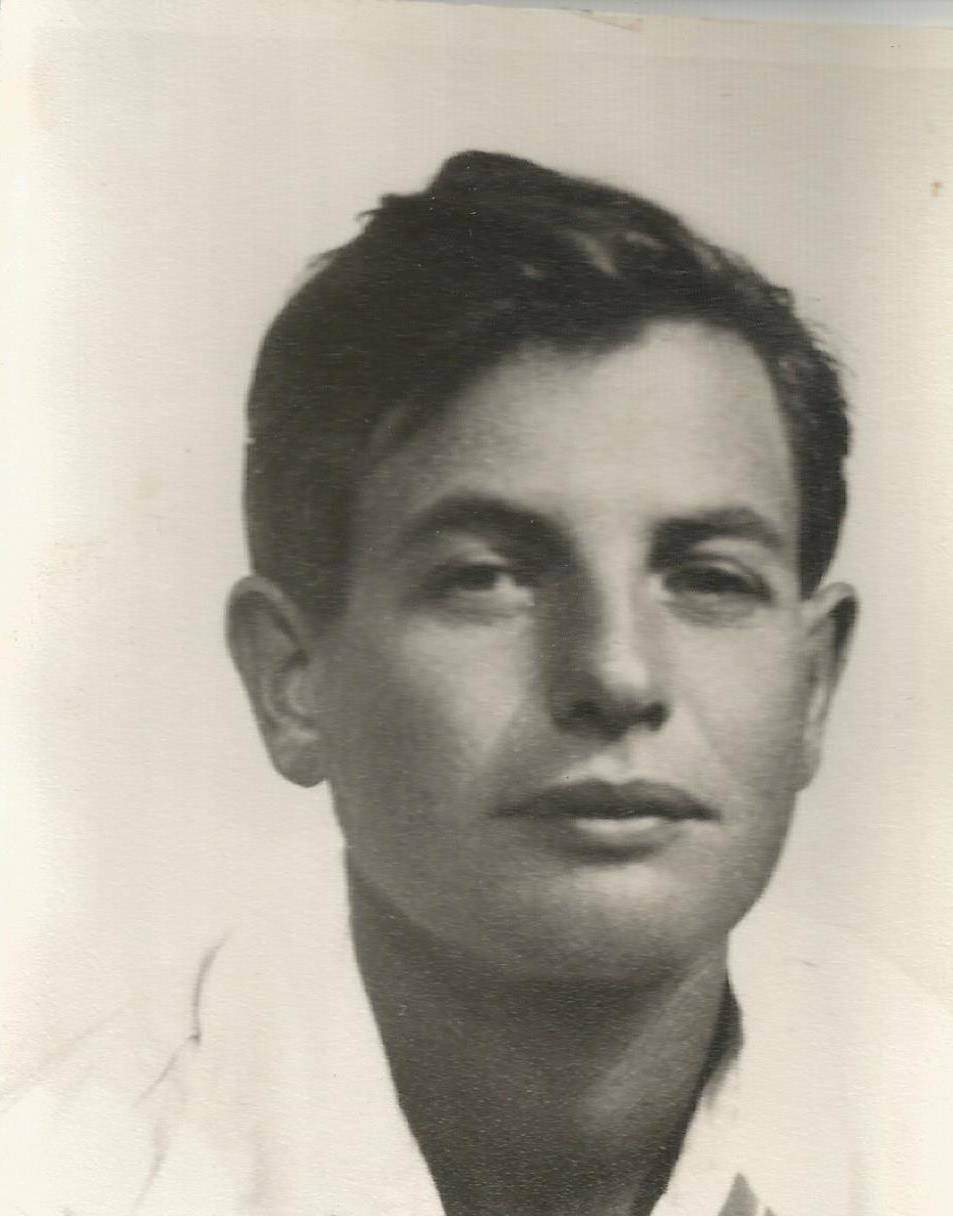 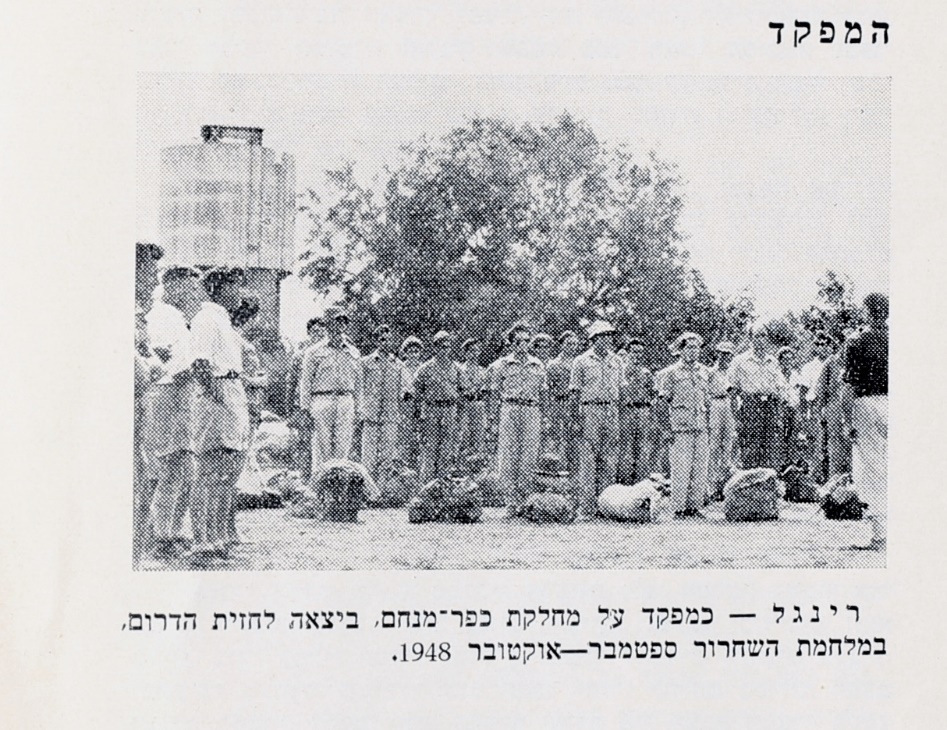 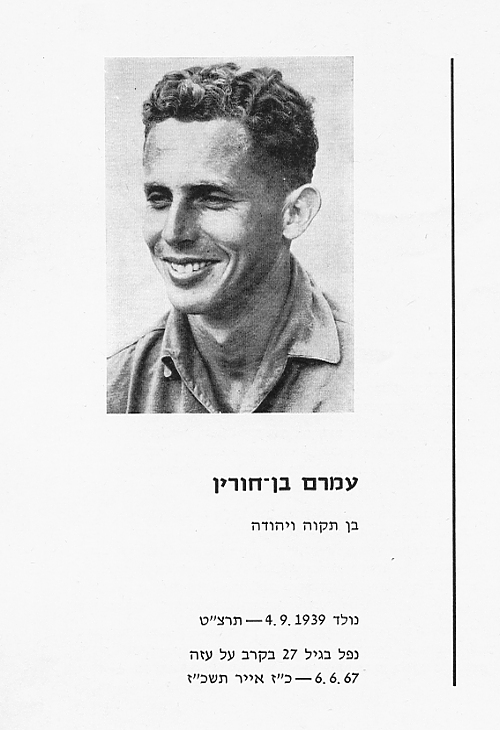 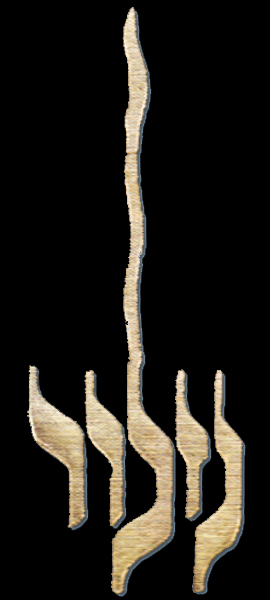 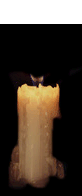 שולמיתי שלום!
חי, בריא, קצת משתזף, אוכל אבק, לא ישן הרבה ומתגעגע קצת. חוזר הביתה ביום חמישי. אצלצל כנראה במשך השבוע הבא ומקווה לתפוס אותך על חכה. בינתיים שלום ולהתראות עמרם.
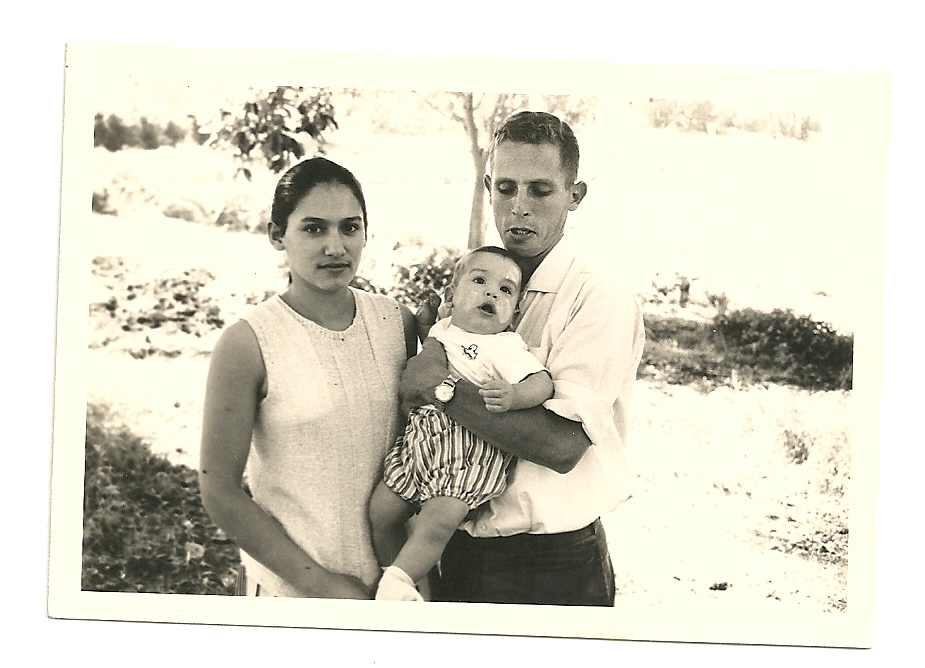 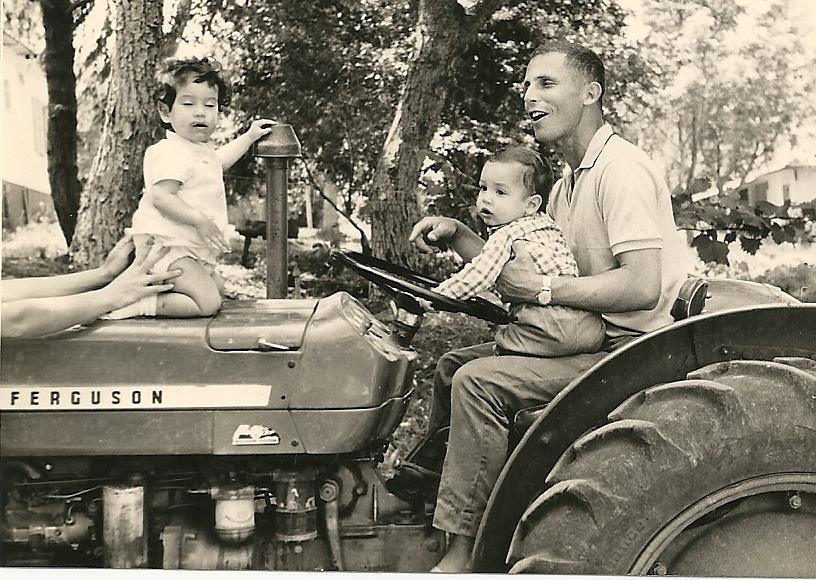 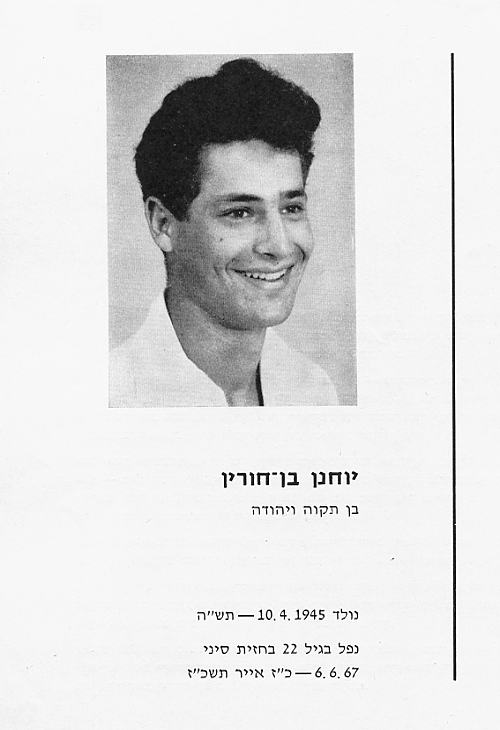 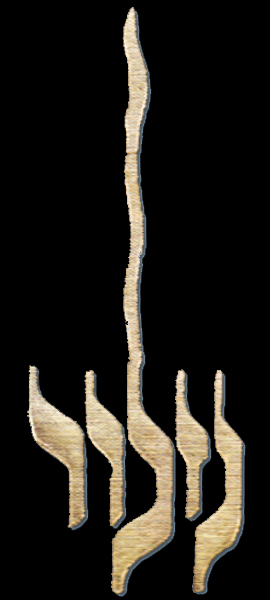 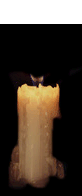 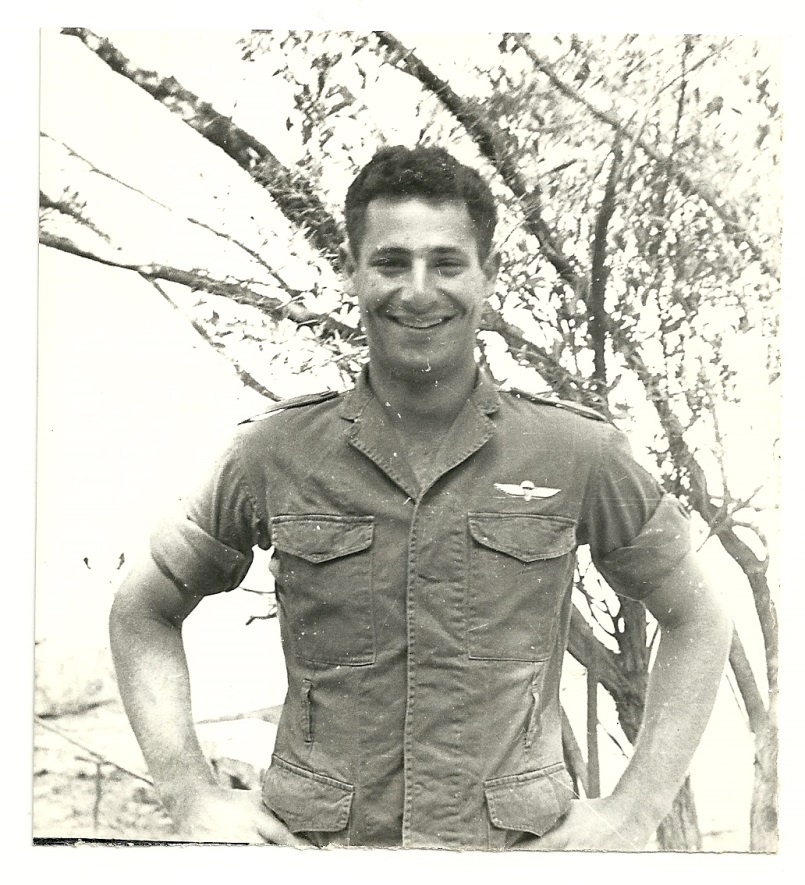 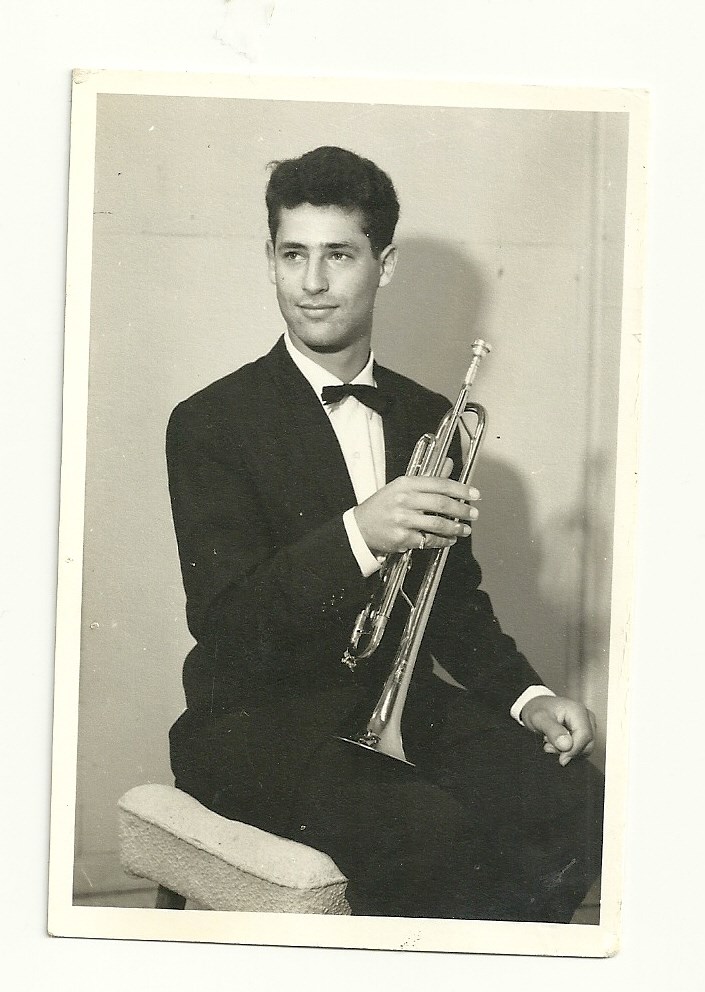 "עוצם עיניים ומנופף ידיים לצדדים (כמו מנצח), בעוד הרדיו מנגן בחדר הסמוך, כאילו כלום לא קיים: רק שניהם – המוסיקה ונני...לעיתים, עומד בעיניים עצומות, ושר או מזמזם, את הליווי של איזה יצירה לחצוצרה. נני היה באמת תופעה מיוחדת. מירה
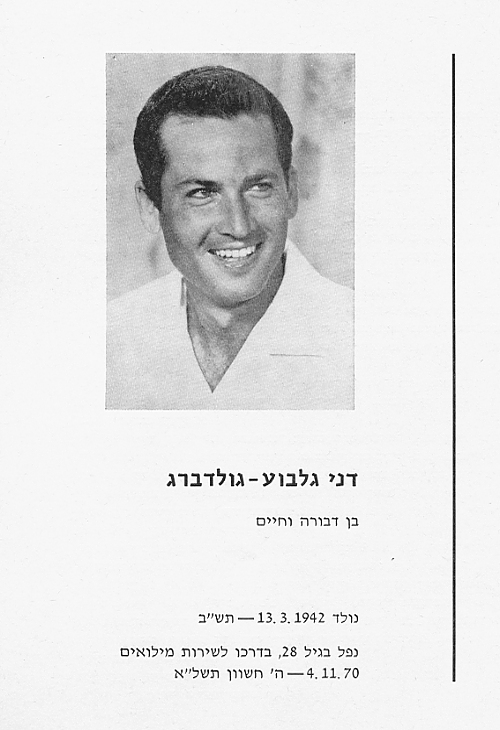 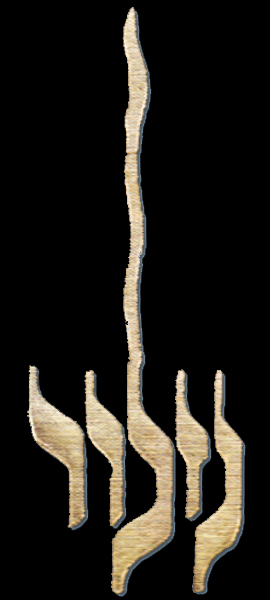 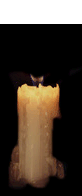 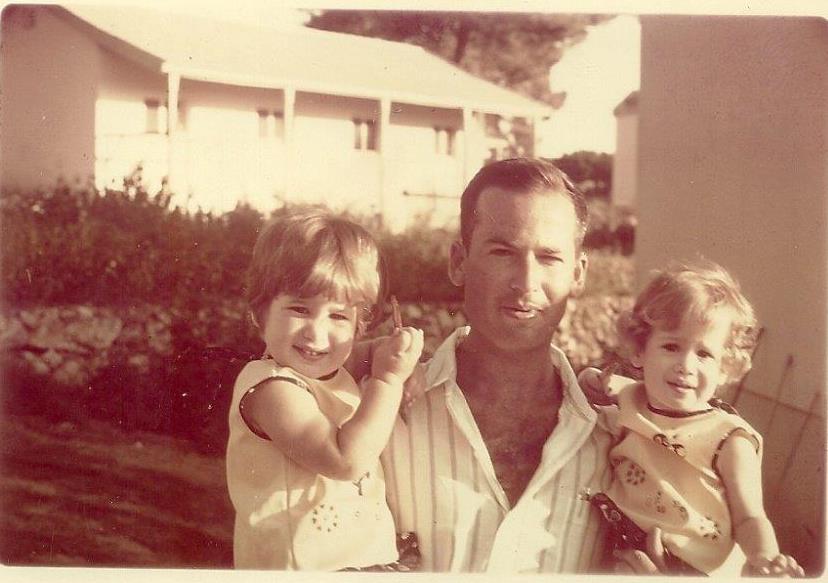 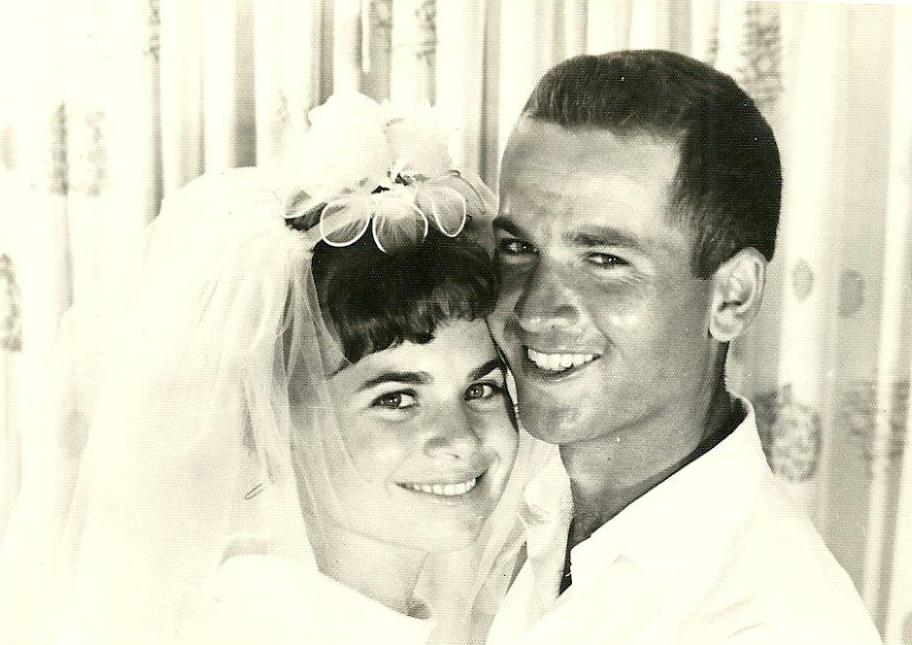 "מה לעשות שרה? צבא זה צבא? אנחנו נתבעים להקריב די הרבה משך השירות הצבאי שלנו....
הצבא הוא שלנו ובלעדיו אין לנו קיום." שלום ולהתראות דני
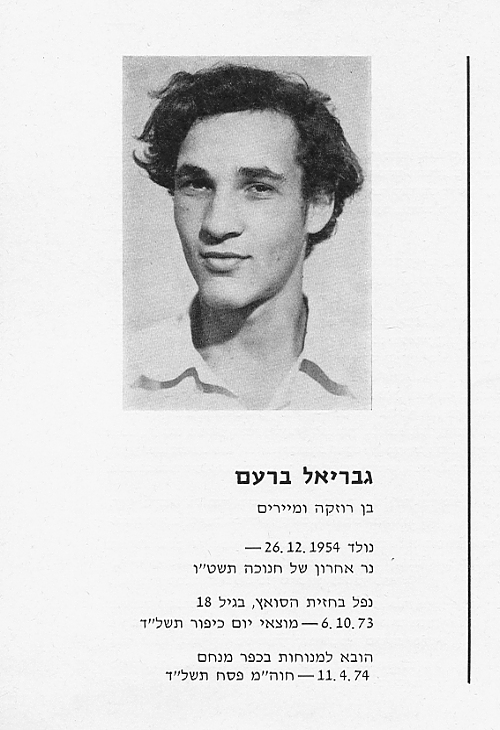 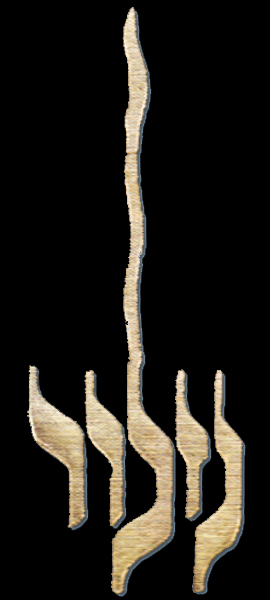 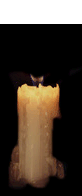 "לבני היקר "האבוד": הלילה בשעה 12:30 
הודיעו לי שאתה ח י  ח י  חי! ! !
נשיקות מאבא שיושב כעת ומוסר את הידיעה הטובה 
לאמציה בכתב. בנשיקות ובאהבה (בלי חרדה) 
שלך אמא ואבא"
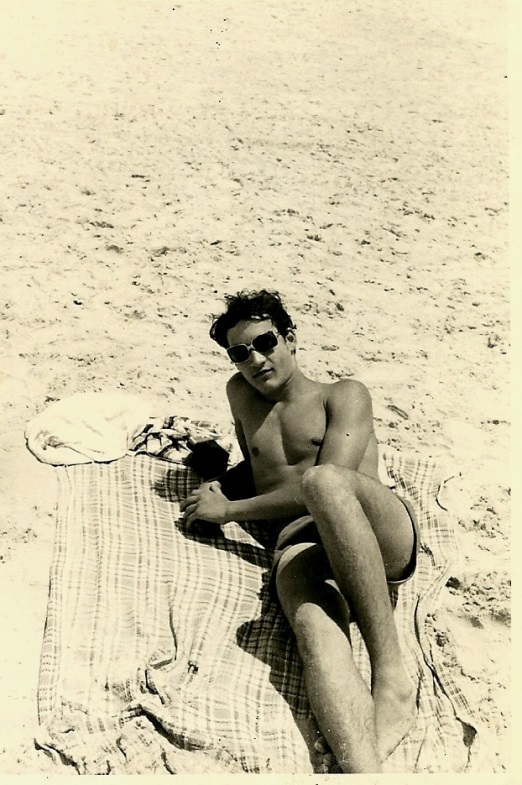 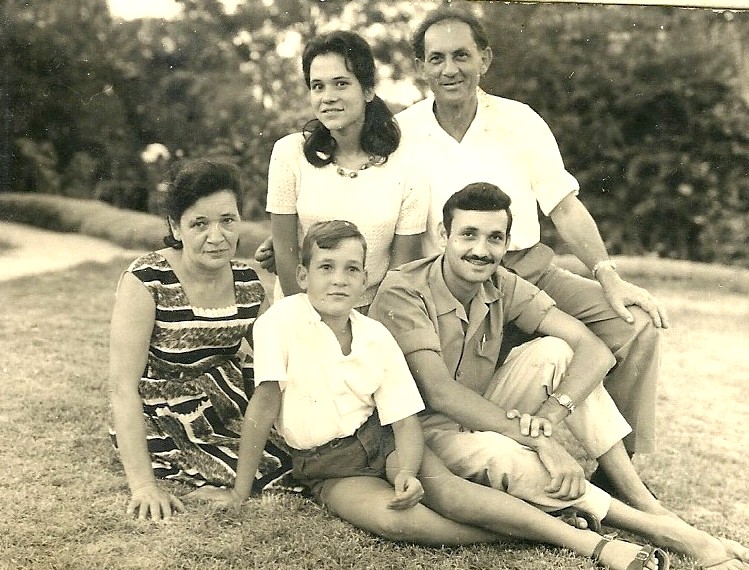 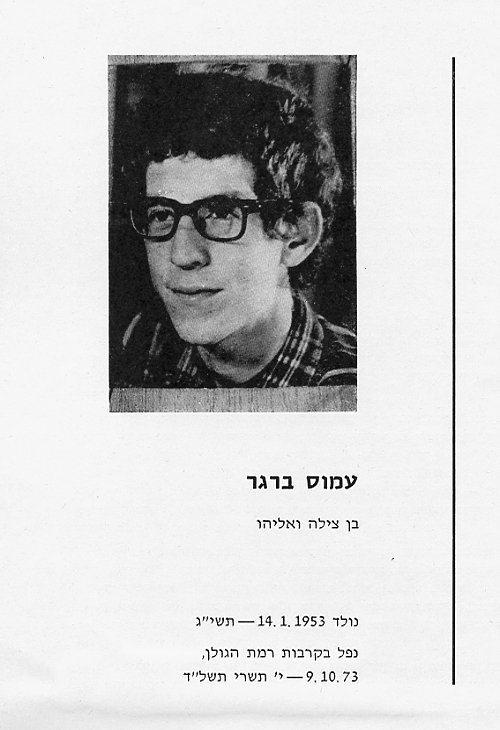 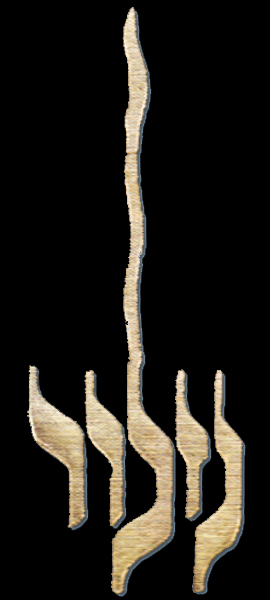 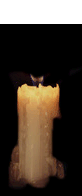 " לא מסתדרות לי המילים, ולא המחשבות. איך אכתוב על בן? תם ונשלם עשרים שנות אושר." אמא
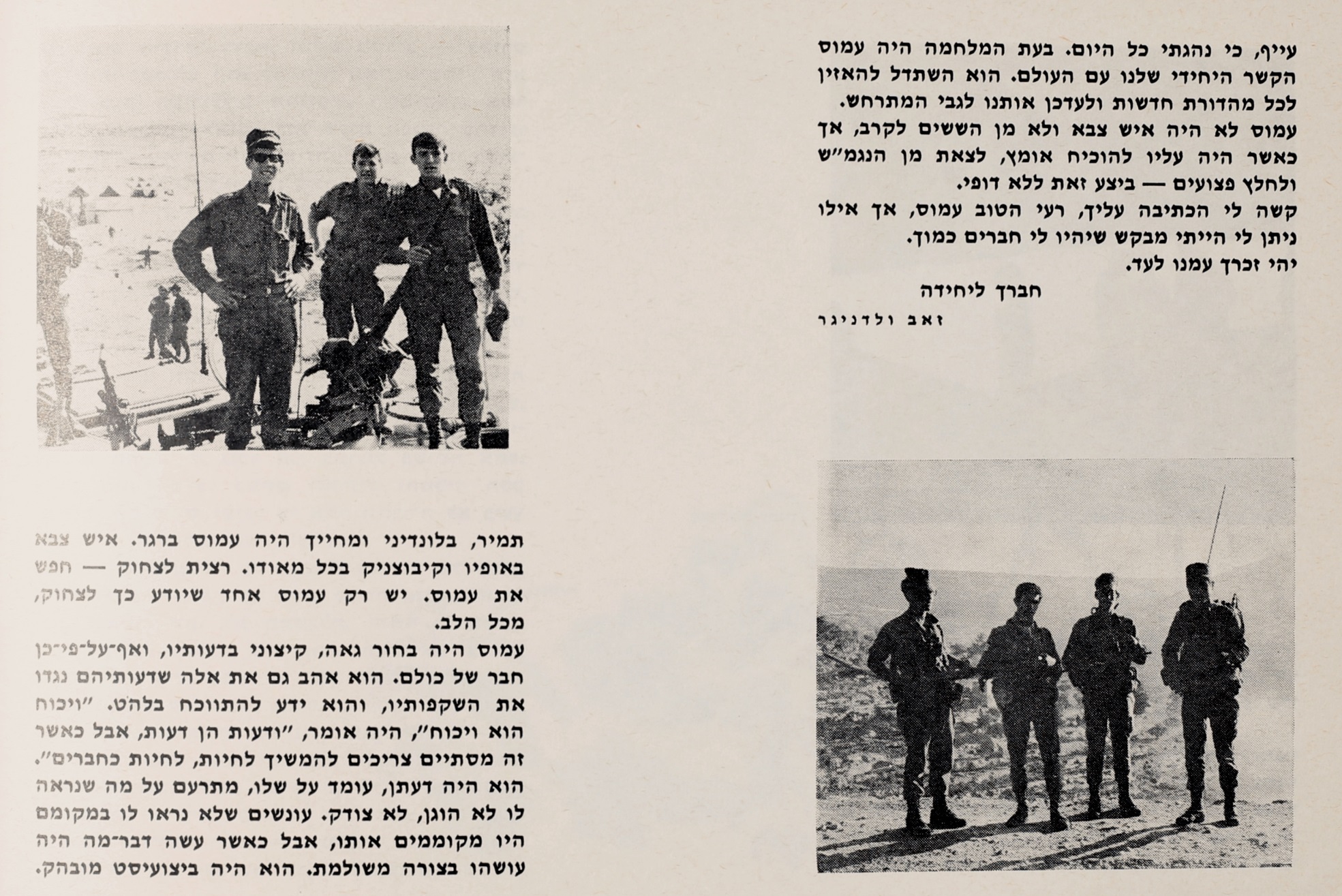 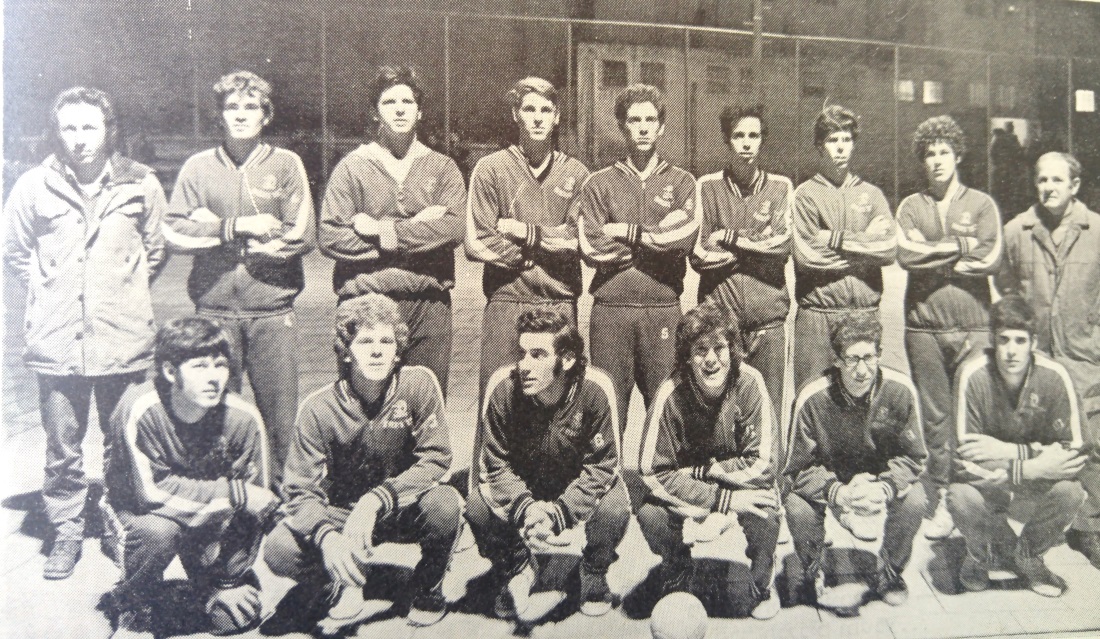 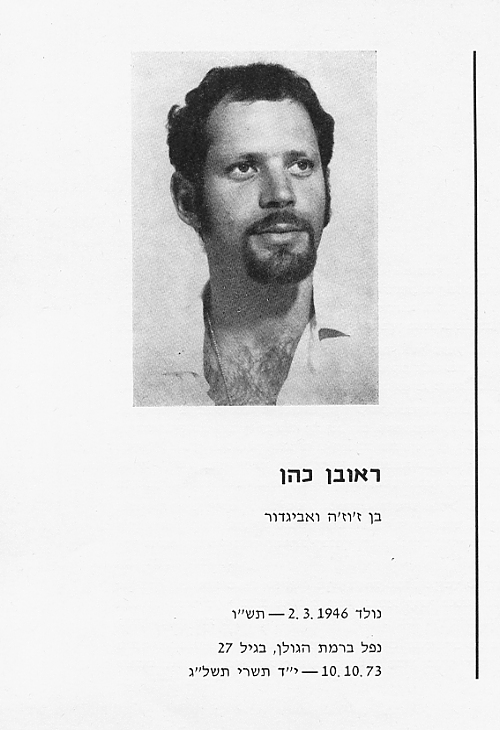 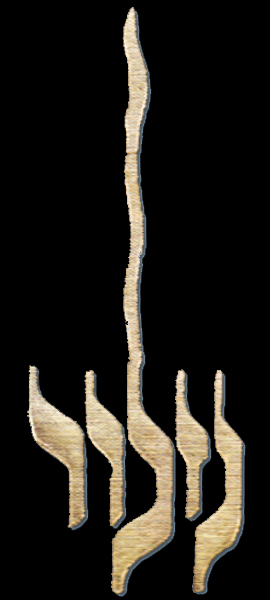 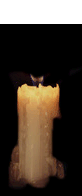 "בני, חברי ושותפי אני תקווה כי החומר ערוך, קרוב לטעמך ומשקף את ייחודך. " אביגדור ז"ל מתוך חוברת הזכרון
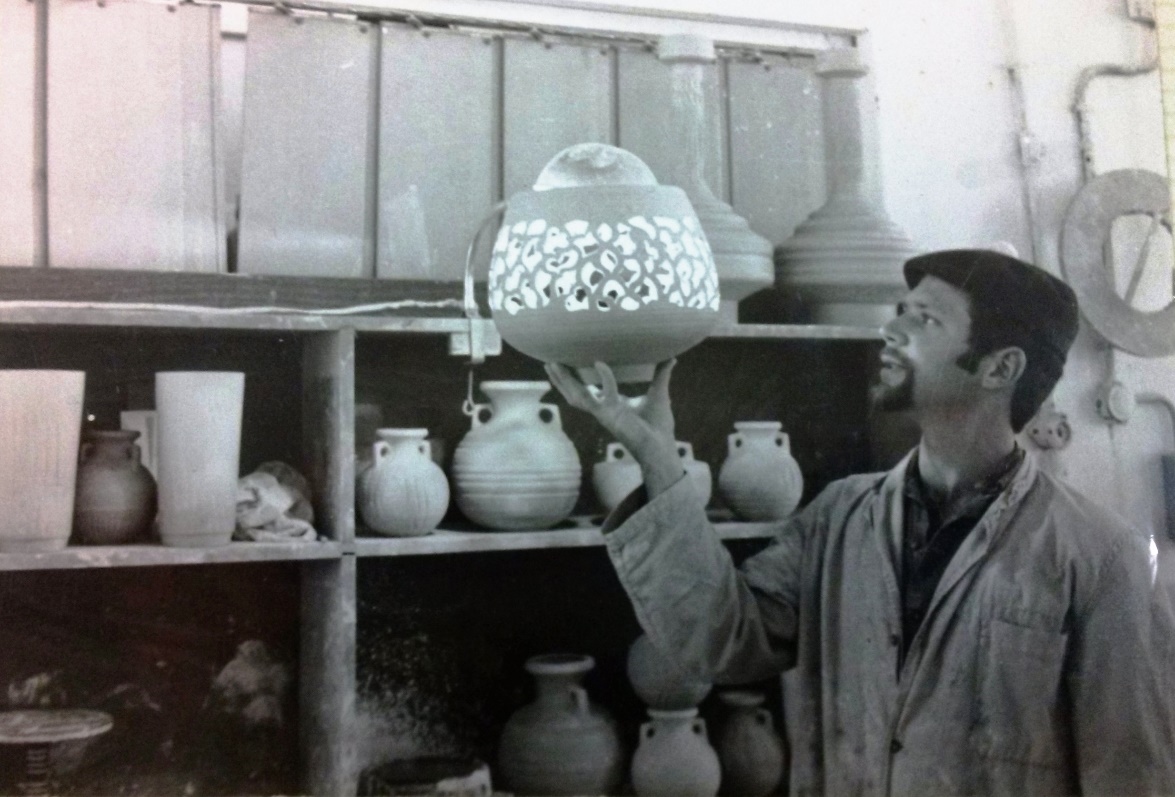 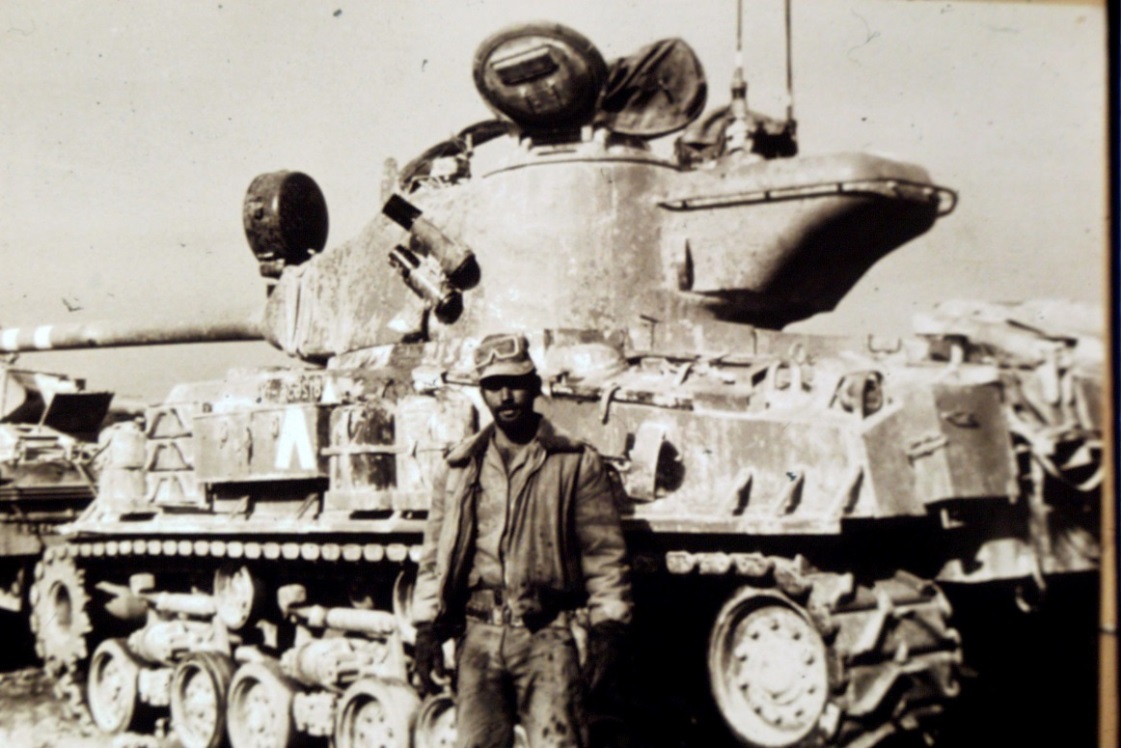 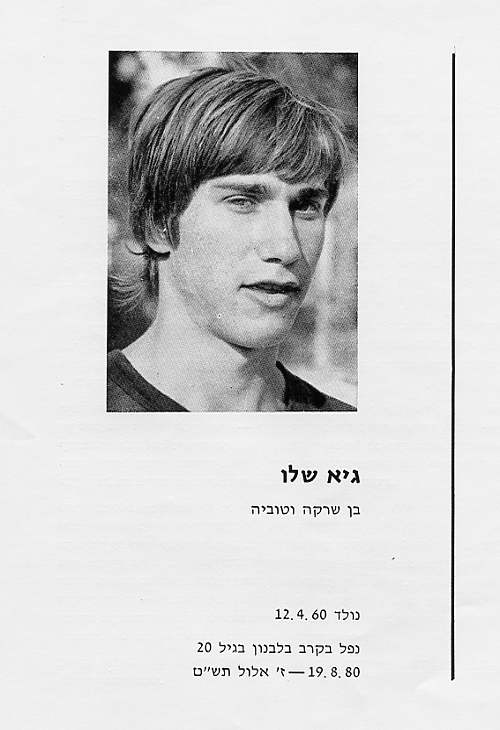 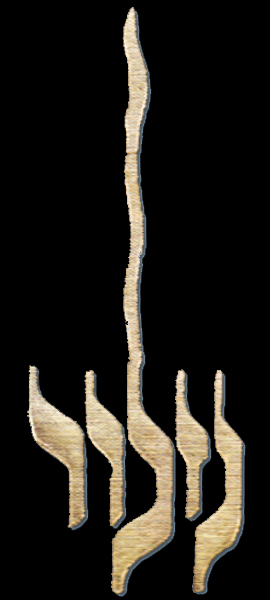 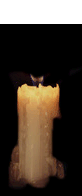 "והיום ענבלי מספרת שהכרת כל ציפור לפי קולה, מעופה וצבעיה, 
וכל צמח. לא תארתי שקלטת כל כך 
הרבה מטיולים אלה, הייתי צריכה לשמוע זאת מענבלי ולקרא במכתביך." 
אמא
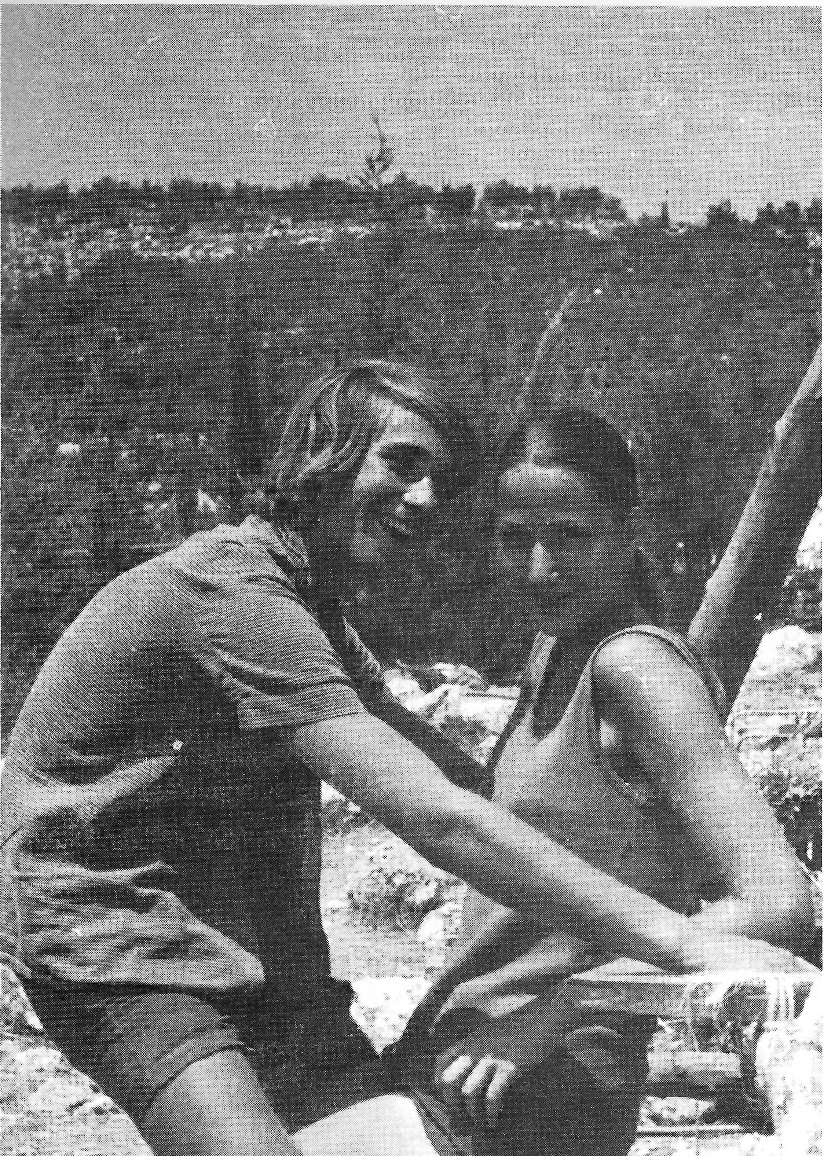 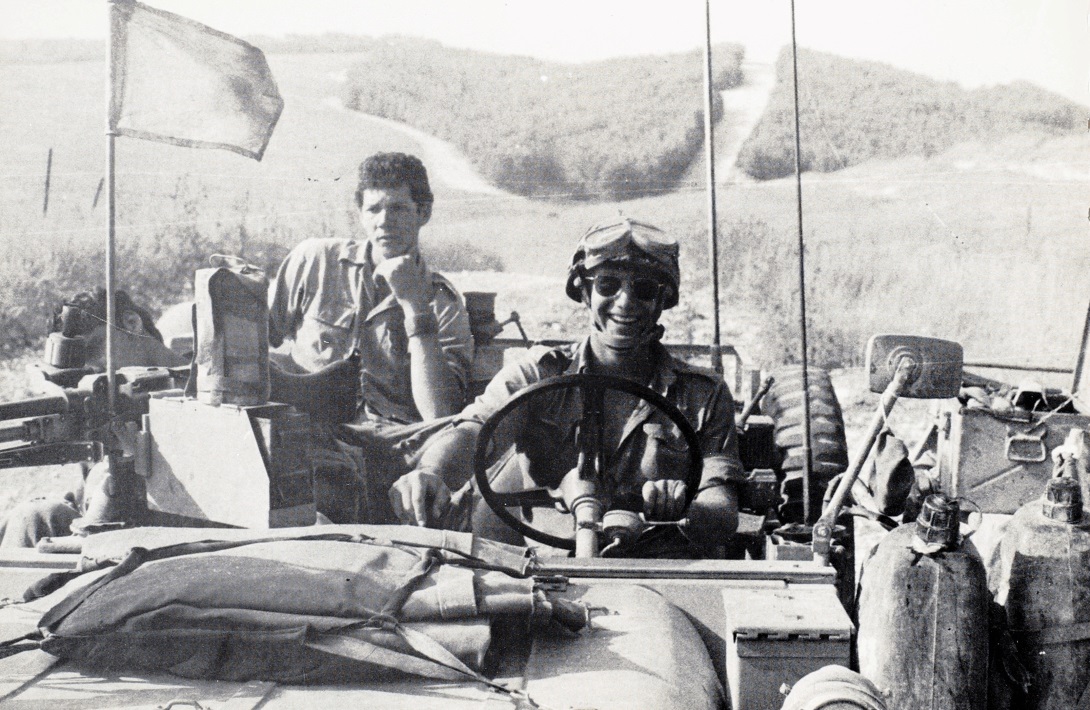 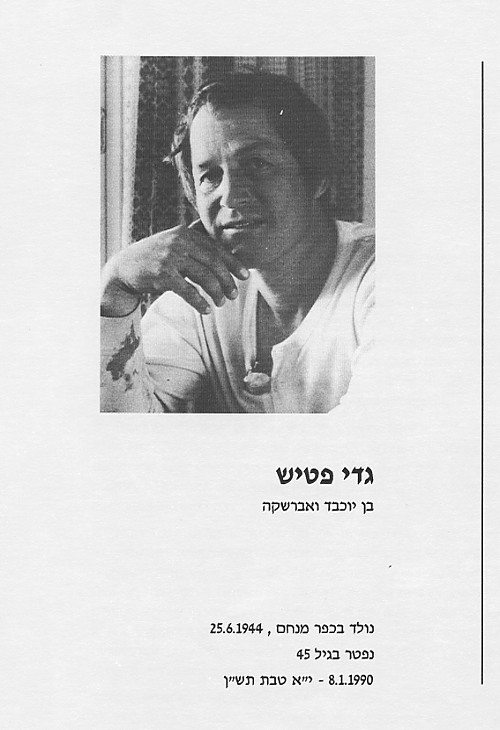 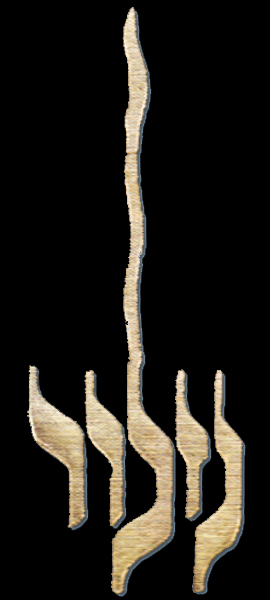 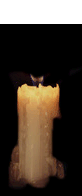 "גדי ילדי,
....את כל אונו ונפשו השקיע במשק ילדים. 
תמיד שלו ומאורגן, אף פעם לא התרגז,
שום דבר בעולם לא הפריע לשקט הנפשי שלו."   אמא
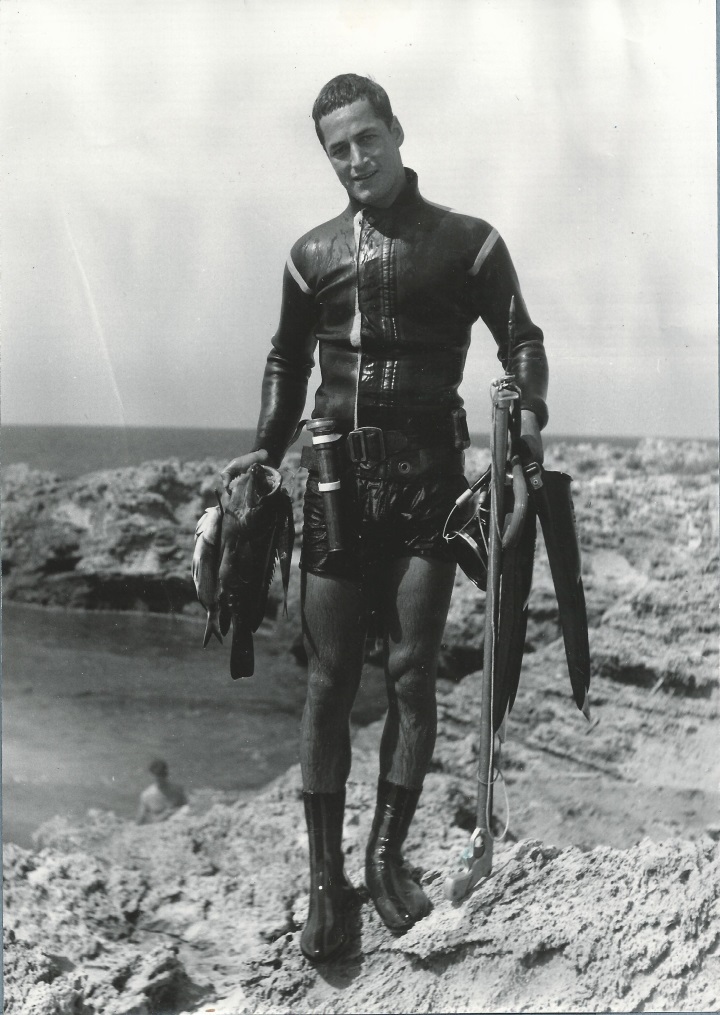 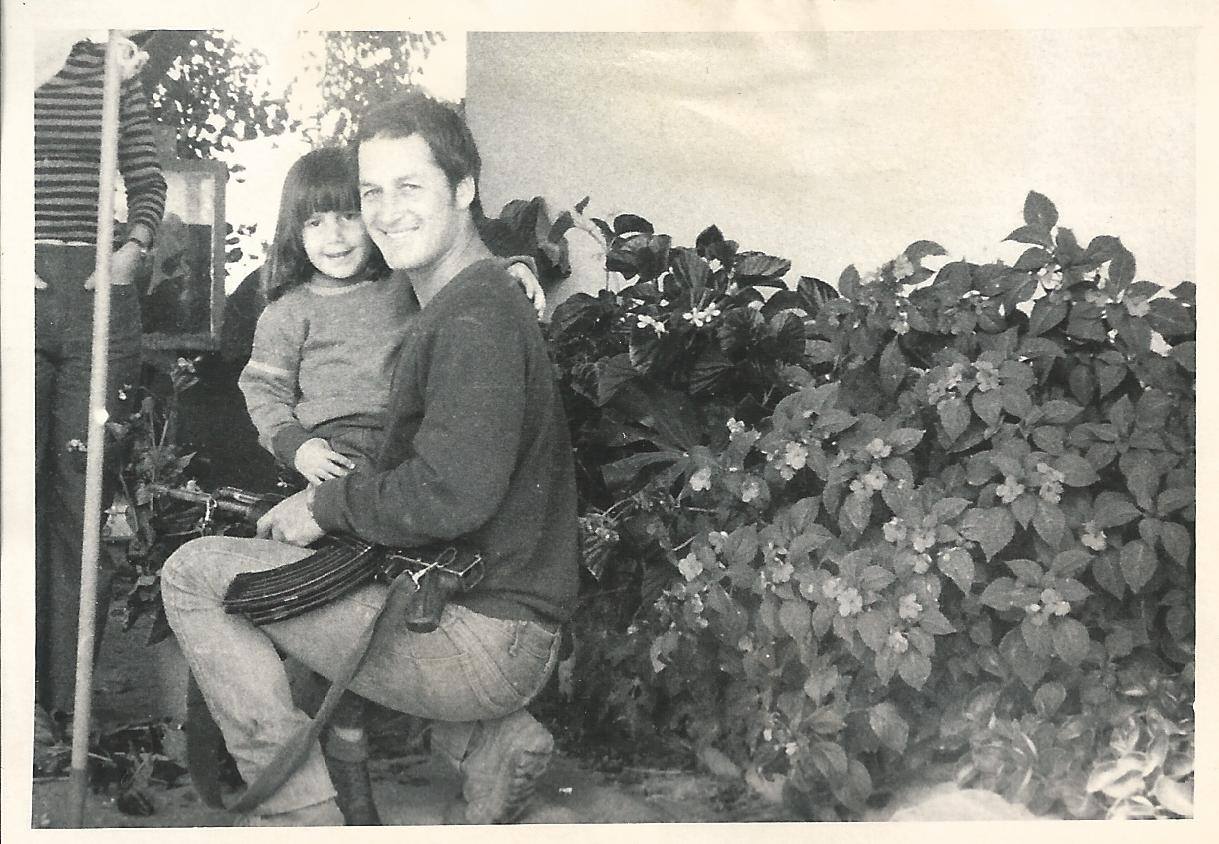 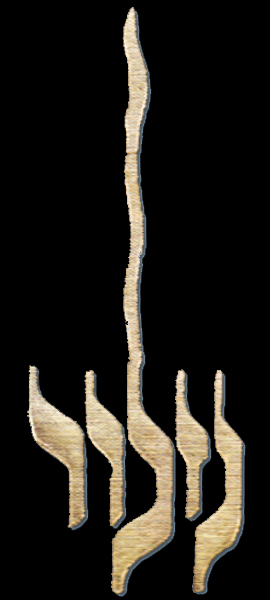 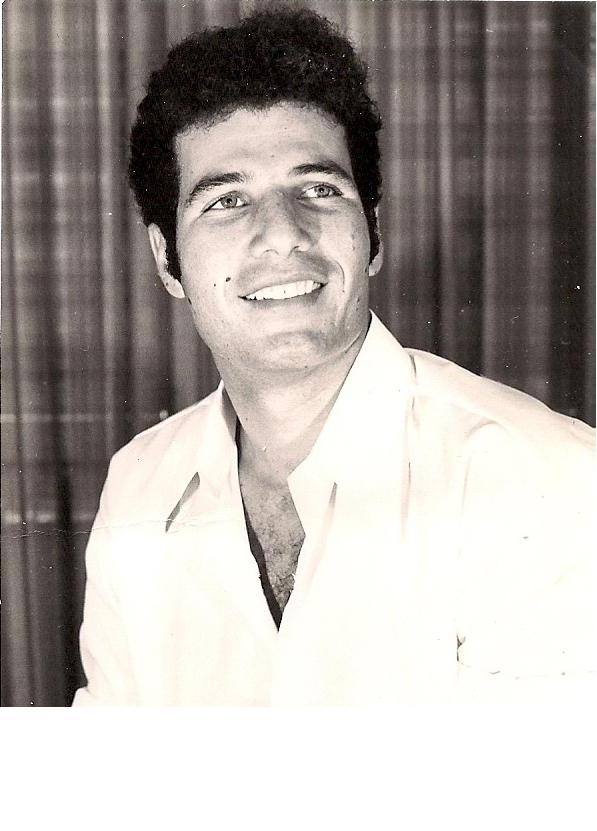 יואל בן אשר
בן ארלט ורפאל 



נולד ב: 26.3.1951
נפטר בגיל  53
15.4.2004, כ"ד ניסן תשס"ד
ממחלת הסרטן בעקבות הצלילות בנחל הקישון.
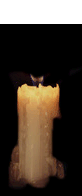 "וגם אם יאמרו לי שזאת האדרה 
ואין בחיים כזאת אגדה 
אהיה נבוכה ואומר 
שאלו הם צבעי האהבה"
מתוך החוברת לזיכרו
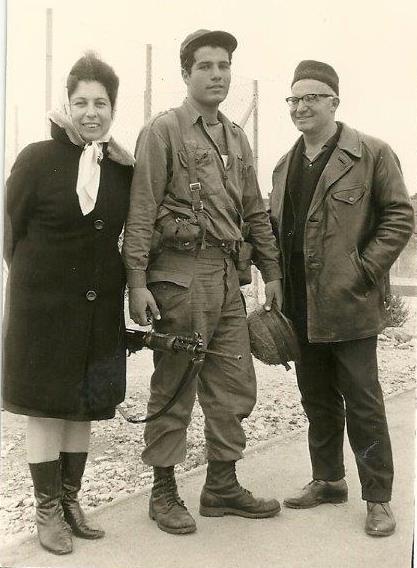 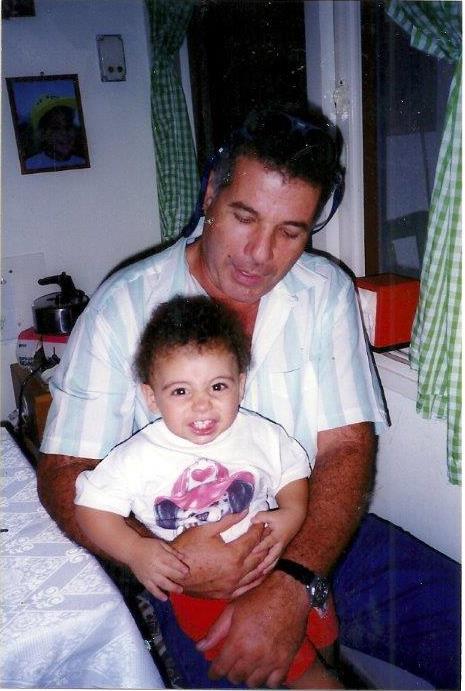 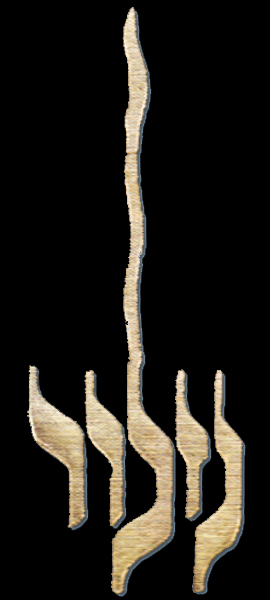 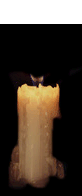